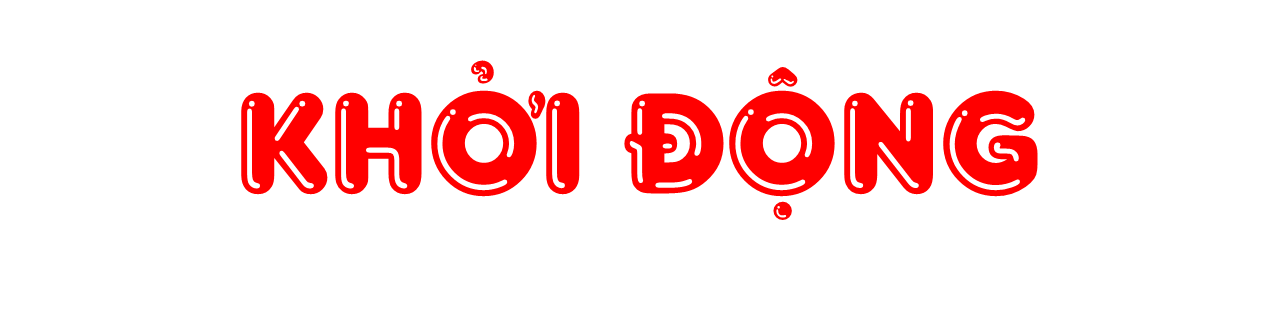 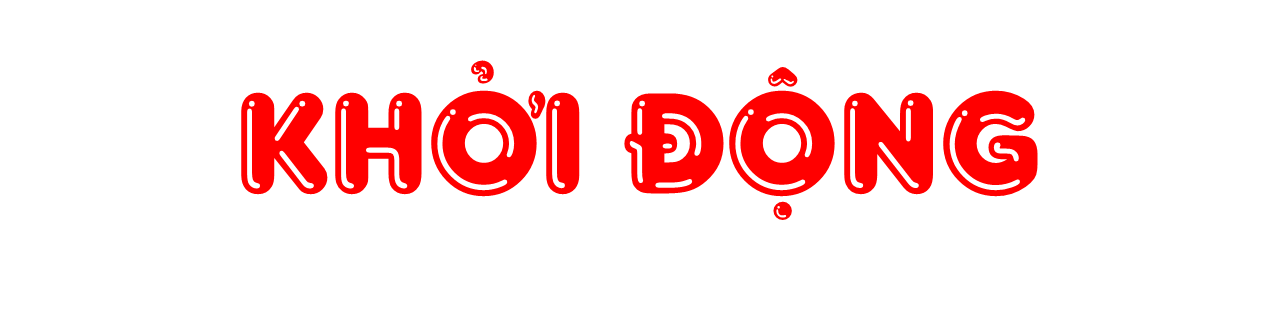 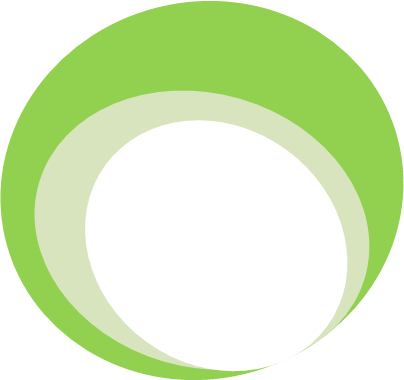 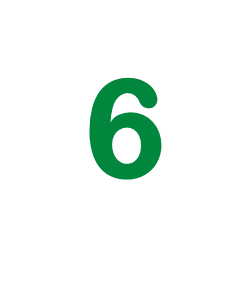 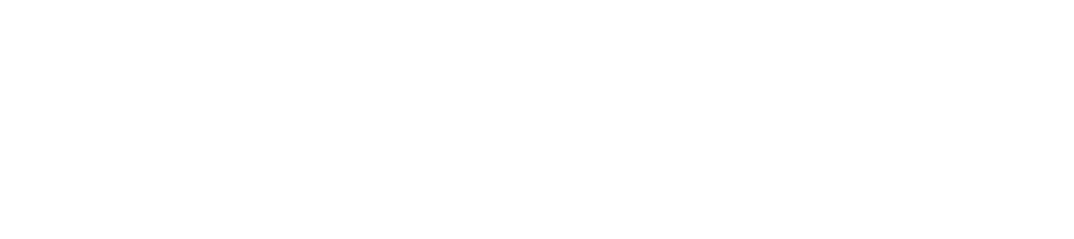 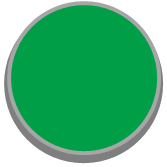 Bài
4
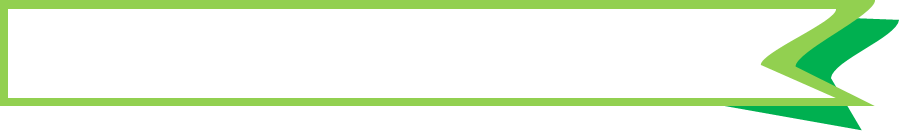 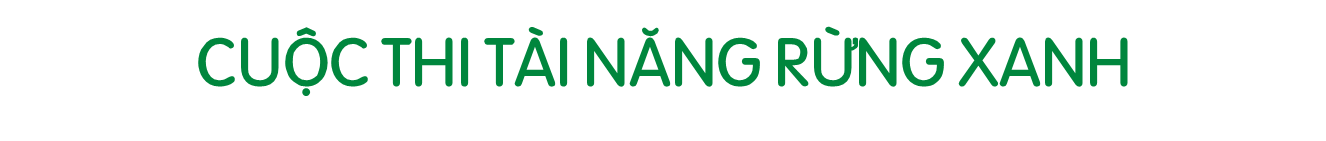 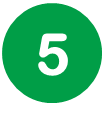 Chọn từ ngữ để hoàn thiện câu và viết câu vào vở
say mê
trầm trồ
xứng đáng
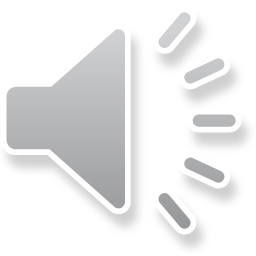 tổ chức
thích thú
a. Tiết mục múa của lớp 1A (...) được trao giải.
b. Nhà trường (..……...) chương trình văn nghệ mừng xuân.
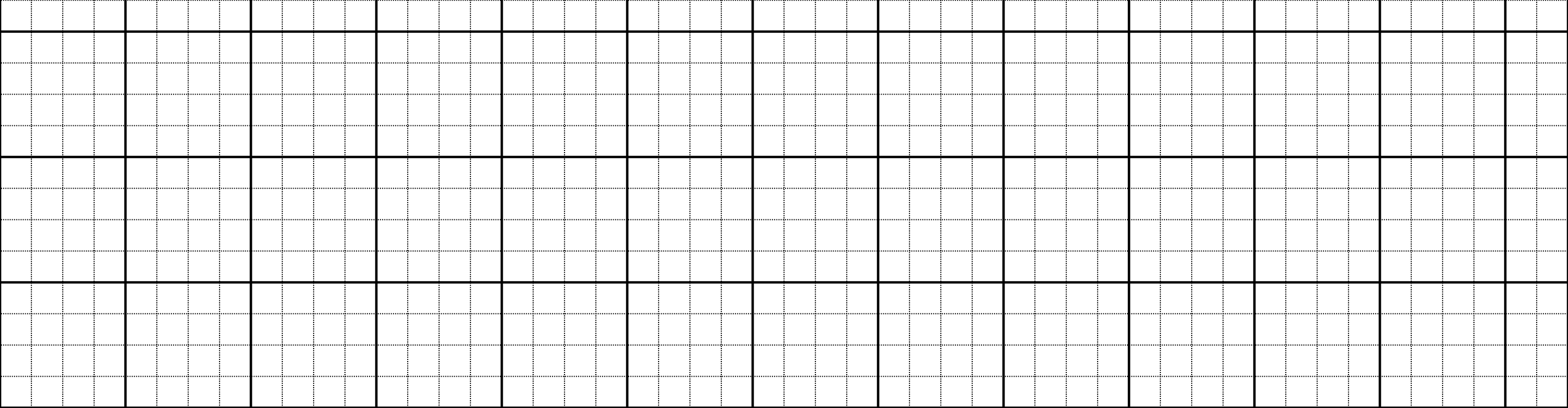 a. Cô χ≠ ηφϗn jΗİng cưƟ δi κấy aζ
đi hǌ ωϙ.
b. Nǖà ǇrưŊg wΗłm ΐĞt εưΩg Ǉrìζ
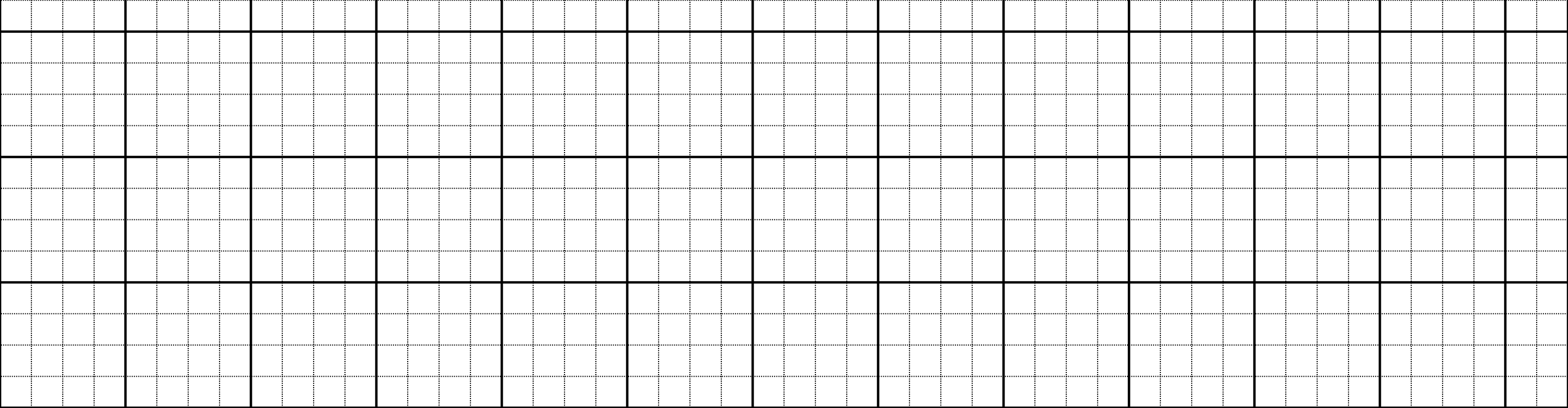 văn wΉŃ Λłn bảng Ǉin.
[Speaker Notes: GV chủ động HD HS nắm quy tắc chính tả cơ bản.]
CUỘC THI TÀI NĂNG RỪNG XANH

	Mừng xuân, các con vật trong rừng tổ chức một cuộc thi tài năng. Đúng như dự kiến, cuộc thi mở đầu bằng tiết mục chim yểng bắt chước tiếng một số loài vật. Tiếp theo là ca khúc “ngoao ngoao” của mèo rừng. Gõ kiến chỉ trong nháy mắt đã khoét được cái tổ xinh xắn. Chim công khiến khán giả say mê, chuếnh choáng vì điệu múa tuyệt đẹp. Voọc xám với tiết mục đu cây điêu luyện làm tất cả trầm trồ thích thú.
	Các con vật đều xứng đáng nhận phần thưởng. 

(Lâm Anh)
Quan sát tranh và dùng từ ngữ trong khung để nói theo tranh
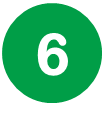 6
cây cối	suối		muông thú	rừng
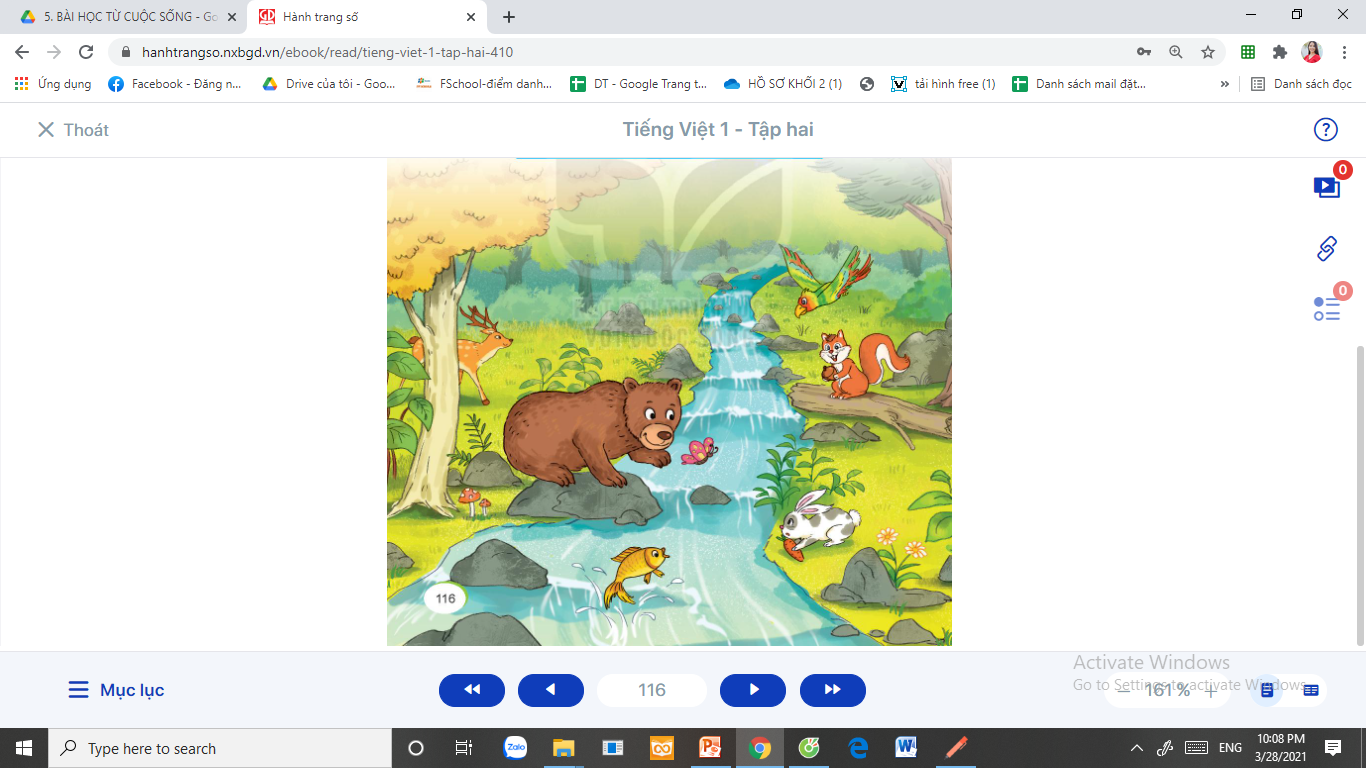 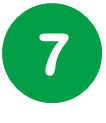 Nghe viết
Yểng nhoẻn miệng cười rồi bắt chước tiếng một số loài vật. Gõ kiến trong nháy mắt đã khoét được cái tổ xinh xắn. Còn chim công có điệu múa tuyệt đẹp.
[Speaker Notes: Gọi HS đọc lại bài]
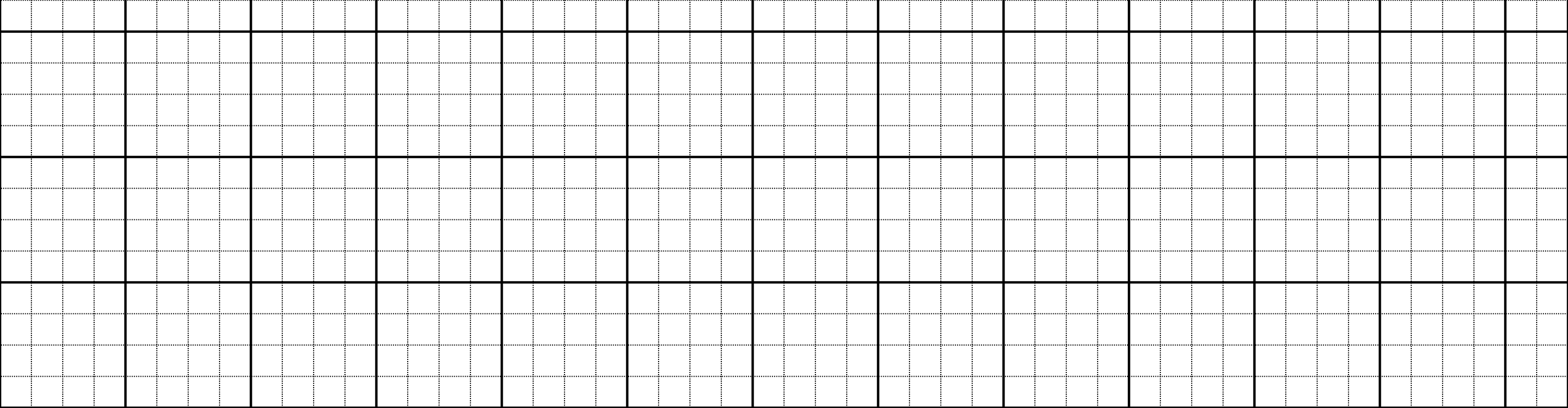 Yểng ηφϗn jΗİng cưƟ ǟē bắt εưϐ
ǇΗĞng jŎ số l♦i vật. Gõ kΗĞn ǇrΪg ηáy
jắt đã δφďt đưϑ cái Ǉổ xiζ xắn. CŜ
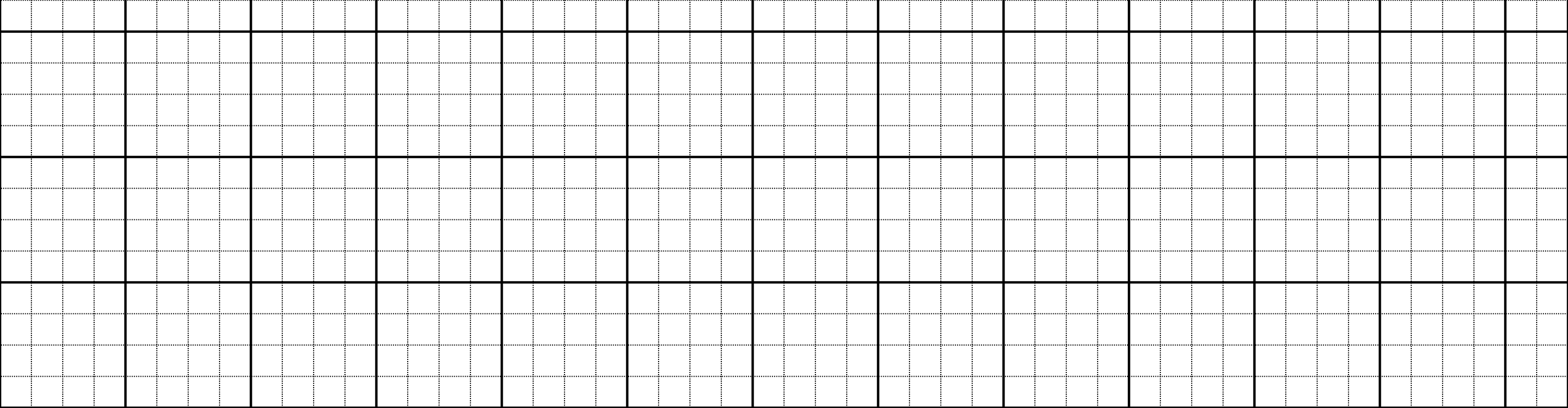 cŪg có đΗİu júa ǇuΐİΙ Α−p.
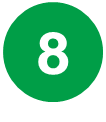 Chọn vần phù hợp thay cho ô chữ nhật
a. yêng hay iêng?
con yểng
bay liệng
tiếng gọi
b. yêt hay iêt?
niêm yết
tiết mục
hiểu biết
c. et hay oet?
rét  mướt
loè loẹt
xoèn xoẹt
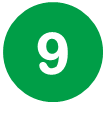 Đặt tên cho bức tranh dưới đây
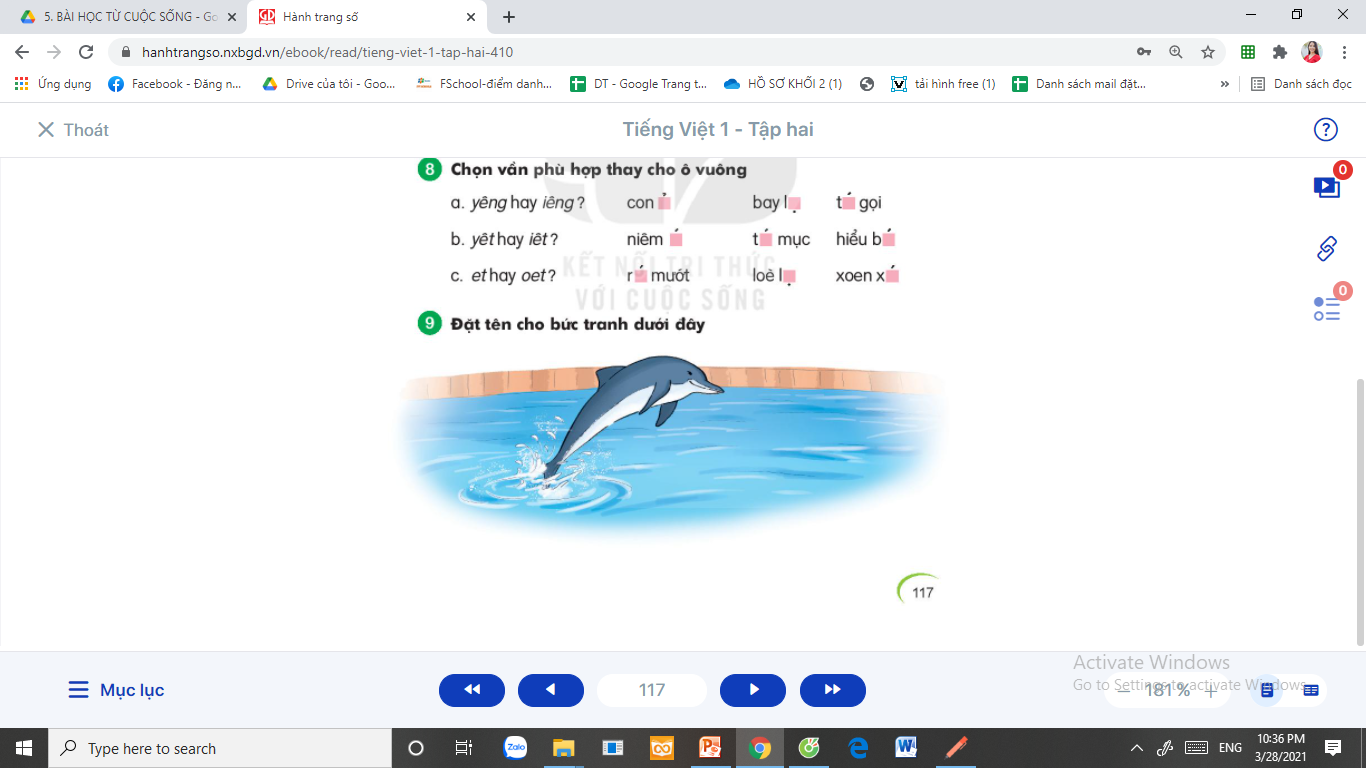 Dặn dò:
Xem lại bài từ trang 114 đến trang 117.
Chuẩn bị bài mới Cây liễu dẻo dai (trang 118).